Privacy-Preserving Content-Oriented Wireless Communication in Internet-of-Things
K. Gai, K. R. Choo, M. Qiu and L. Zhu, "Privacy-Preserving Content-Oriented Wireless Communication in Internet-of-Things," in IEEE Internet of Things Journal, vol. 5, no. 4, pp. 3059-3067, Aug. 2018.
Contribution
Proposed a dynamic privacy protection model
Ensuring mobile device user privacy even in large volume of data transmissions
Content-oriented data pairs: data that may leak privacy when examined collectively
Problem Definition
Maximizing total privacy weights problem
 maximize the total privacy weights value under the configured timing constraint
Input :
data types Di , data amount N(Di), constraint Cs ( including timing T(Di) & energy E(Di) etc.)computing cost & privacy weight in low level security Cn(Di), Wn(Di)computing cost & privacy weight in high level security Ce(Di), We(Di)
Output: sum of all privacy weights
Problem formulation
ℙ denotes total privacy, ℂ denotes total constraints, s(i) is binary function indicating high or low level security


 
Goal: maximize ℙ under condition
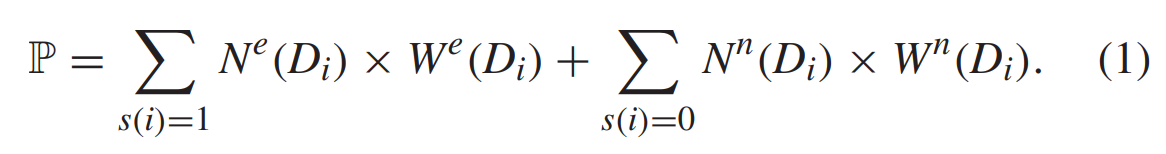 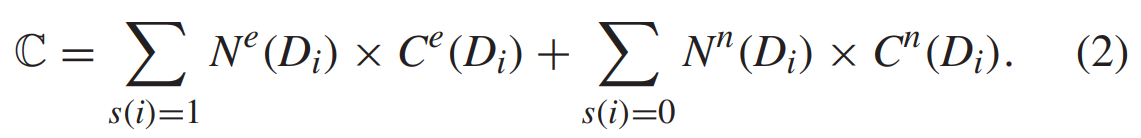 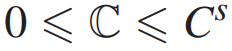 Dynamic Privacy Protection Model
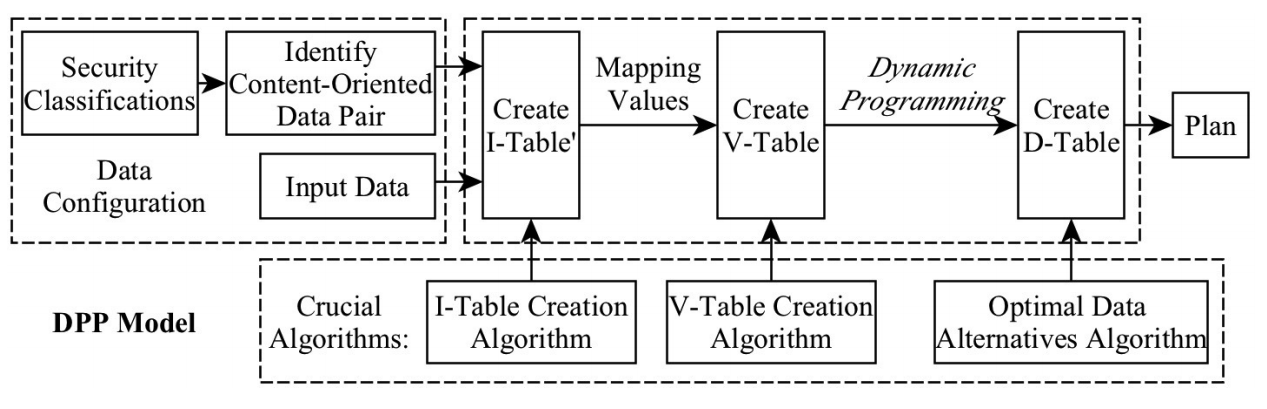 Content-oriented data pairs
Simultaneously obtaining Dp and Dq can compromising privacy, but only access to Dp  or Dq will not result in privacy leakage
Example: user name & GPS location
Encrypt one of them can deal with this kind of threat
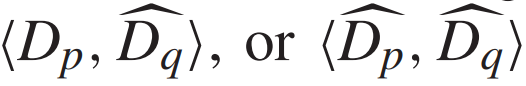 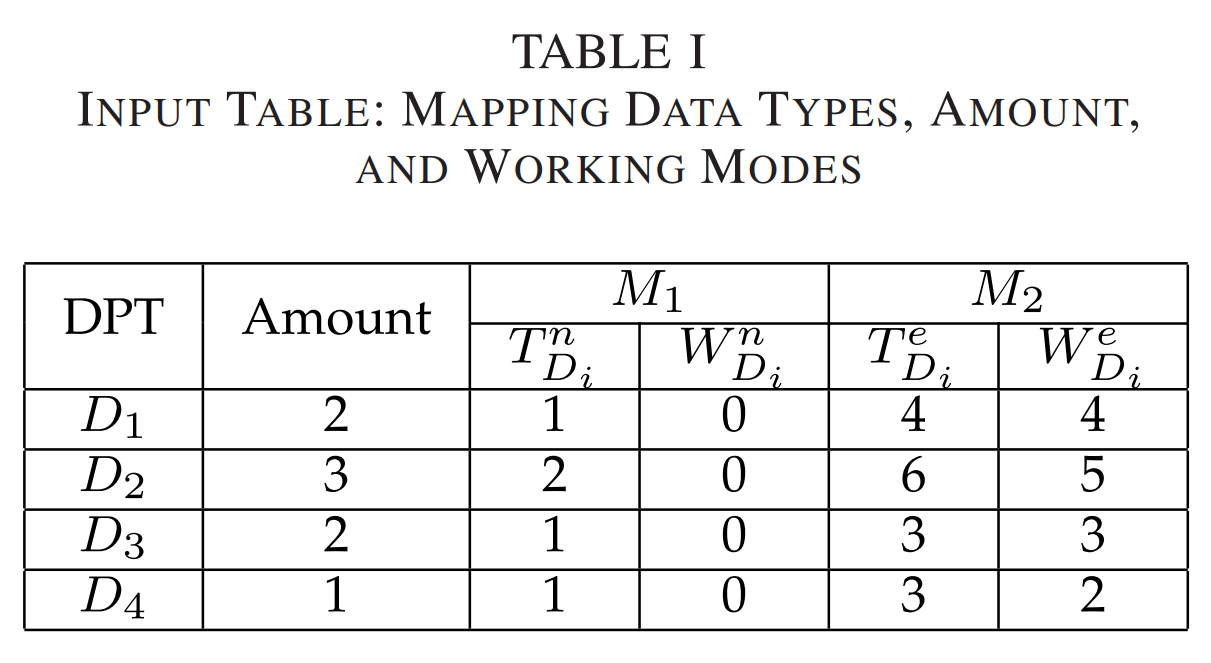 Proposed Algorithm - VTG
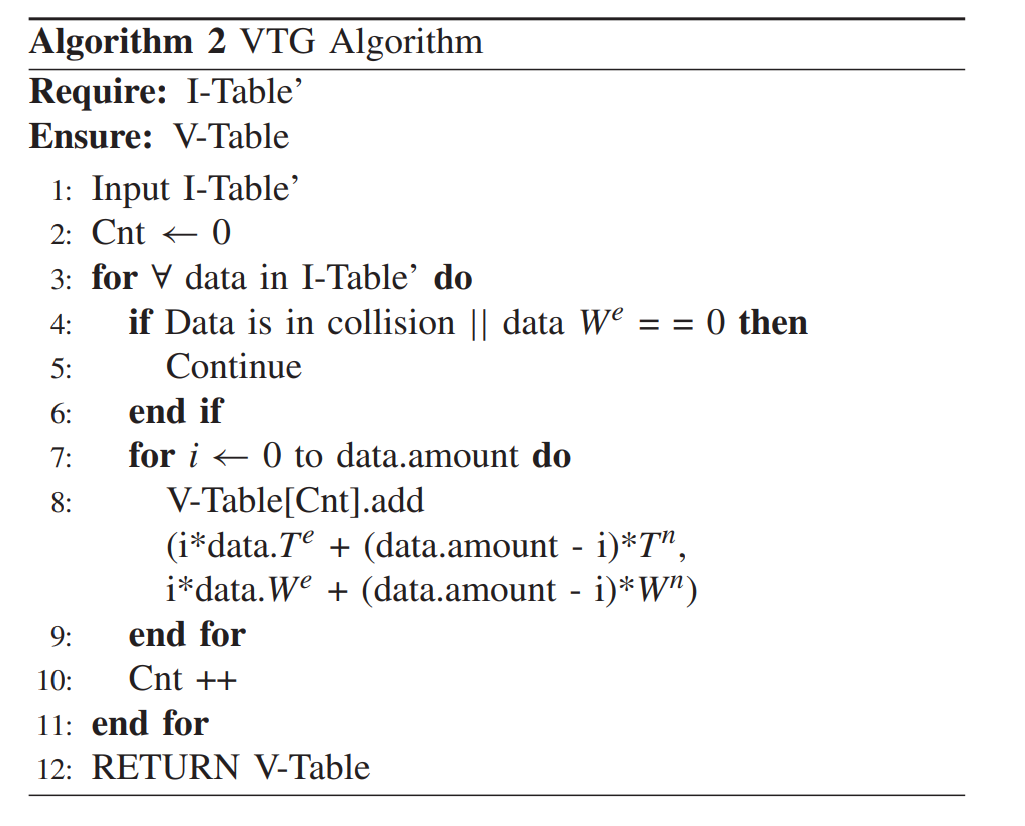 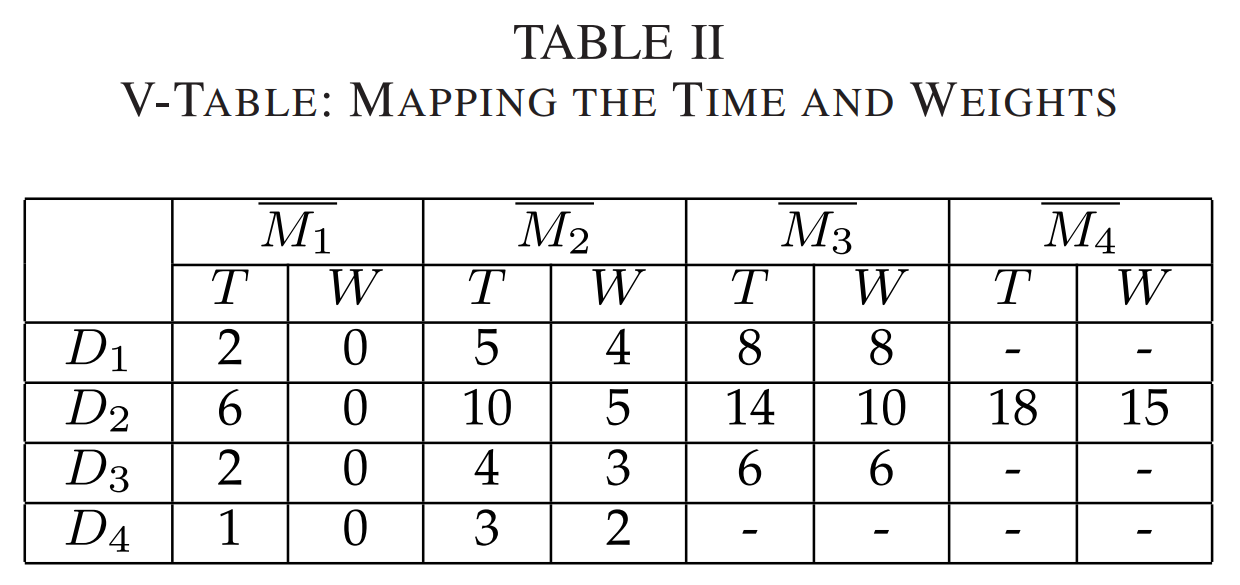 Proposed Algorithm - ODA
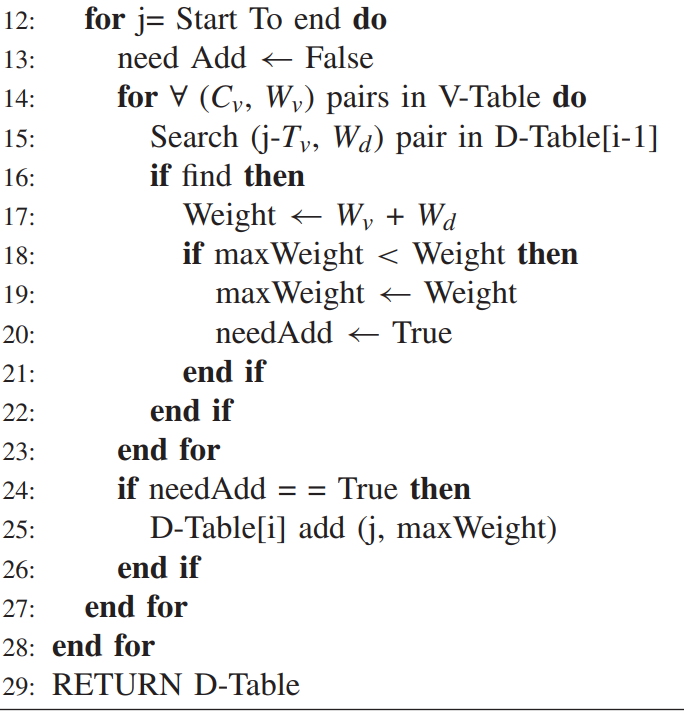 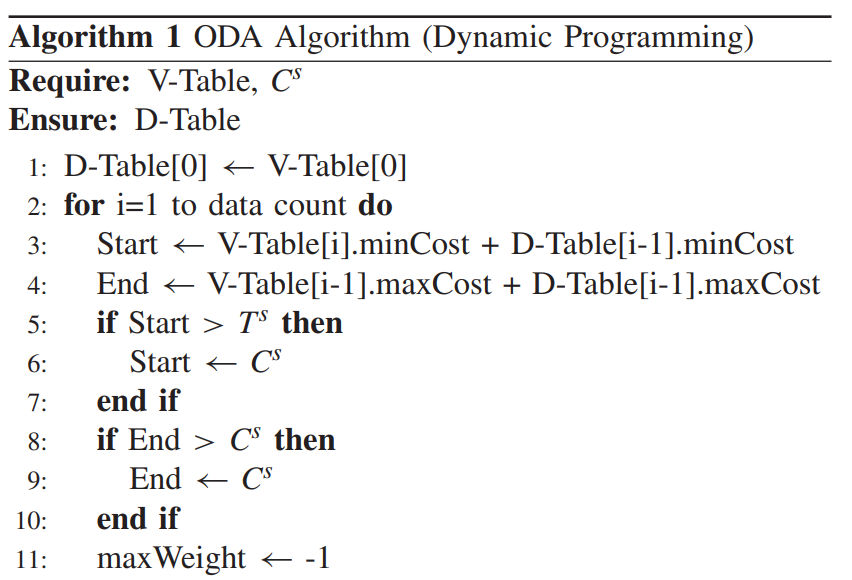 D-Table Example
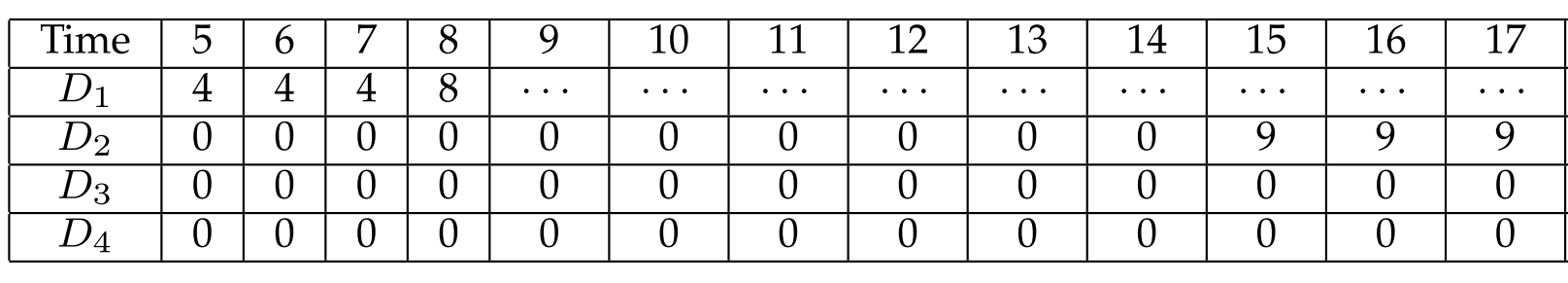 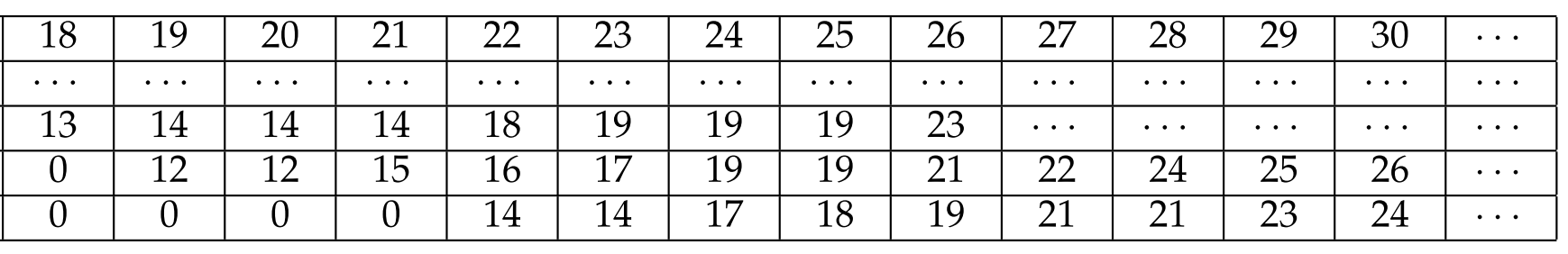 Evaluation - Setup
Algorithm comparison
OA: an improved A* algorithm, used for assess solution
DCMMS: an advanced greedy algorithm, used for assess performance
DPP: Proposed algorithm
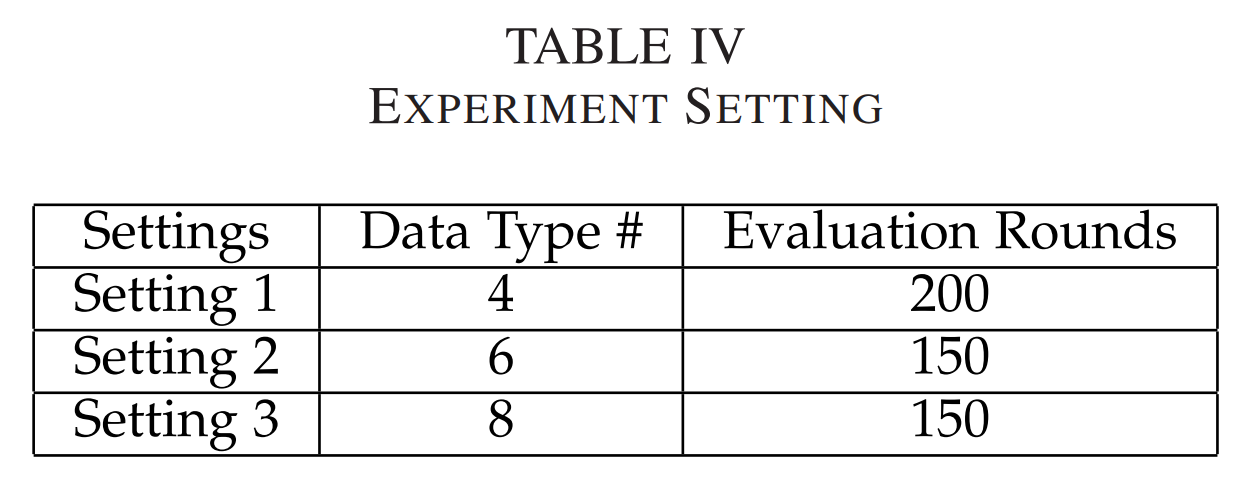 Evaluation - Execution time
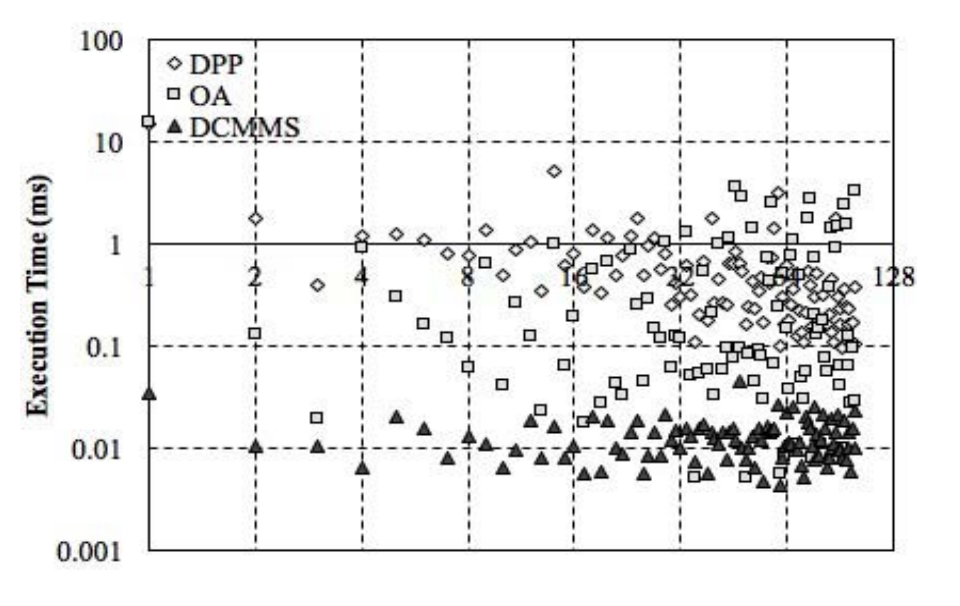 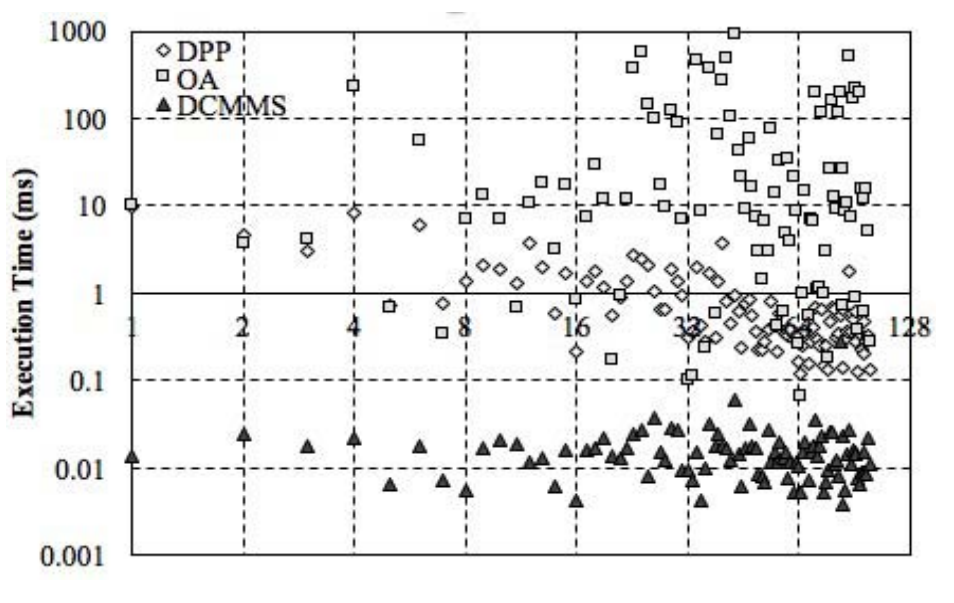 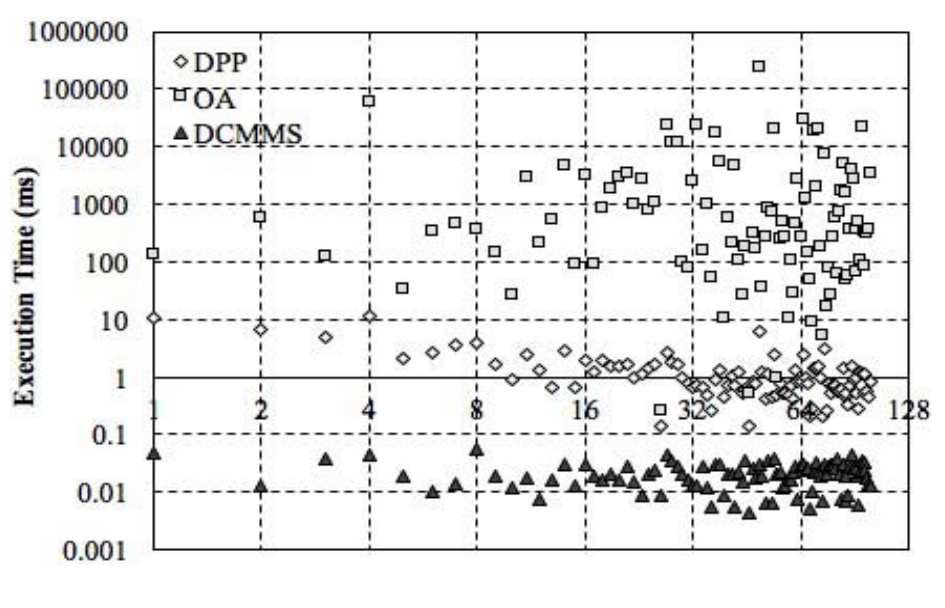 Setting 1
Setting 2
Setting 3
Evaluation - Privacy weight
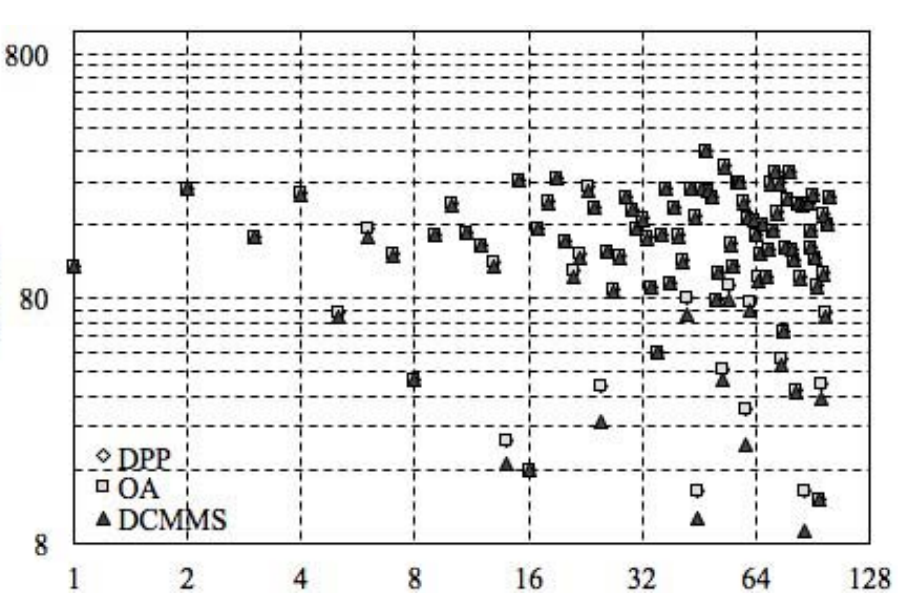 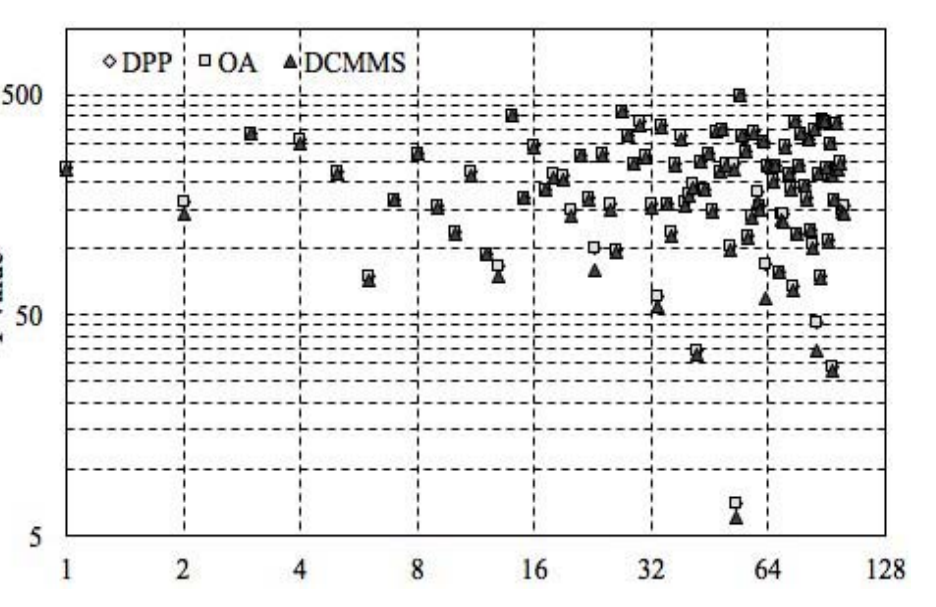 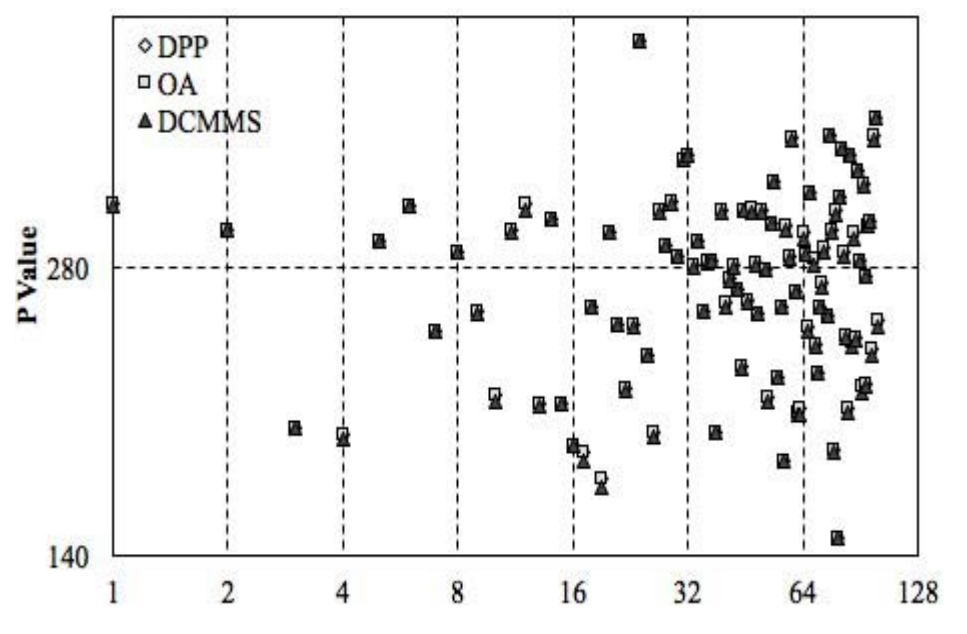 Setting 1
Setting 2
Setting 3
Evaluation - privacy weight difference weight
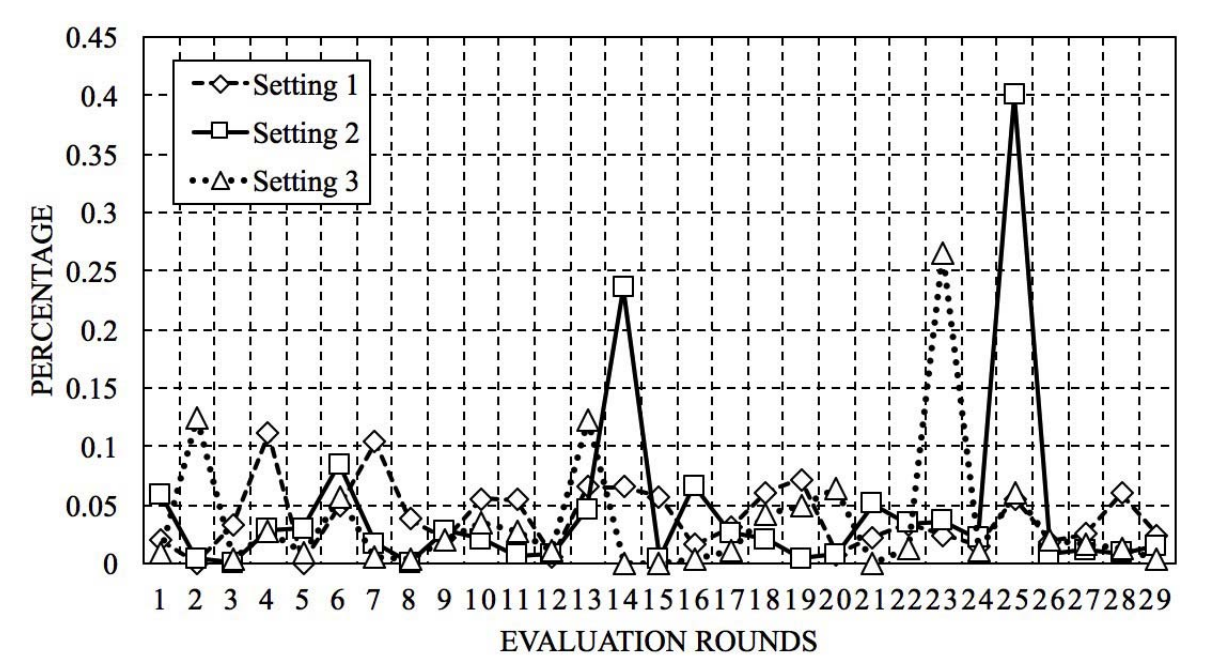 Conclusion
Propose a content-oriented privacy protection model based on dynamic programming to enhance overall privacy protection level.